Surviving Intense Emotions
Distress Tolerance: 
Helping Students and Staff Cope with Overwhelming Emotions

Helena Mackenzie, PhD, LP
Region 5 Mental Health Specialist
Why This Webinar Now? Objectives
Understand the concept of “Wise Mind”
Identify two self-soothing skills
Name one thing you can do to “reset your system”  (TIPP) 
Identify one healthy distraction/refocusing (ACCEPTS) skill
List one IMPROVE the moment skill
[Speaker Notes: With everything going on in the last 18 months, levels of stress and intense emotions have been high. You may have noticed that when you’re feeling stressed or emotionally raw, you’re more likely to react strongly. Things that might normally roll right off you, might lead you to have an emotional outburst or act in ways that you later regret. This webinar is about how to help ourselves and Job Corps students cope with overwhelming feelings, to help all of figure out how to  get through periods of emotional crisis without making things worse. HERE ARE THE OBJECTIVES
Objectives:]
Pain is Unavoidable “Life is Suffering”—First Noble Truth of Buddhism
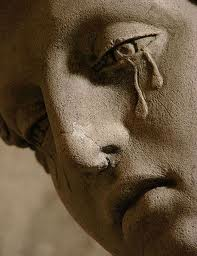 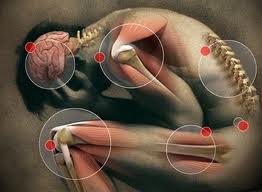 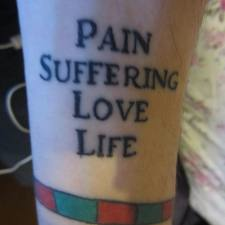 [Speaker Notes: No one gets through life without experiencing pain, whether physical (e.g., pain due to injury) or emotional (such as sadness due to loss of a loved one or loss of things that are important--such as seeing friends or doing normal things during a pandemic). The first Noble Truth in Buddhism is that, "Life is suffering" (or full of dissatisfaction). We know from research that there are many different factors that influence how individuals experience pain and react to distress. Some people feel physical and emotional pain more intensely and frequently. There’s likely a “hardwired” or genetic element to this. We also know that trauma (e.g., neglect, abuse, exposure to violence) can alter the brain and make people more vulnerable to intense emotions. Finally, we know that, in the middle of a global pandemic, many people have more activated nervous systems—which can feel like a situation where our emotional state is like kindling covered with gasoline and just waiting for a spark.]
Recall a Time When You Felt Emotionally Overwhelmed…
[Speaker Notes: Take a minute to think about how the last year has been for you or for students you've worked with. And, if willing, remember a time when you yourself felt emotionally overwhelmed or you witnessed a student in that place.  If you’d like, type a word or two in the chat box to describe the emotions that came up, or what it felt like physically, or how you (or the student) acted. [I’m thinking of a situation a CMHC shared with me in which a student who only had a few months left in Job Corps, returned to center, but on day 5 of quarantine, had an argument with his off-center girlfriend and became so distressed that he punched a wall, screamed at staff, and then abruptly packed up his belongings and left center. I think many of you are aware of similar situations.]
Evolution of the Human Brain (basic)
[Speaker Notes: Why do we do this—shoot ourselves in the foot? It's helpful to understand that when we’re emotionally overwhelmed, it’s like our brain becomes hijacked and we don’t think clearly or make great decisions. I'm not going to go into detail about this slide, but you can see from the diagram how much the human brain has evolved and how much more complex it is compared to the brains of our reptilian and mamalian ancestors.  Notice how much larger the cognitive portion of the human brain is—blue part in diagram-- (which allows us to solve complex problems, manage our emotions, plan ahead, and generally remember the big picture). However, at times of intense emotion, the prefrontal cortex (the cognitive part of our brain) tends to go offline.  We literally can’t access our reasoning and planning skills—instead, we function with our emotional and primal brain. Dan Siegel, a psychiatrist, has written a lot about this. (next slide). 

FYI:
Brain stem—green—survival instincts and basic functions (think lizard level of cognitive functioning…)
(Limbic system—pink—emotions, emotional memory—our mammal relatives (dogs, monkeys) who have some reasoning, learning ability, but nothing like the planning and complex reasoning skills of humans
Prefrontal cortex—blue—thinking, rational, planning brain, able to engage in complex reasoning and pros/cons of different choices:  human brain.]
“Flip Your Lid”
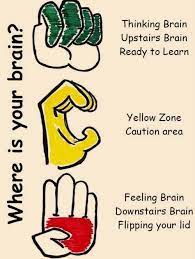 [Speaker Notes: He has a simple, yet great, model of the human brain, which uses the hand, to show what happens when we feel emotionally overwhelmed. If you hold your hand out, your wrist represents the spinal cord, pad at the bottom of hand represents the brain stem, your thumb (which folds over the bottom of the hand) is the limbic or emotional region, and the fingers (folding down) are the cerebral cortex. Basically, when our brain is functioning well (e.g., we’re not overwhelmed emotionally) the fingers are folded over and in contact with the emotion and brain stem regions (picture with fingers down) and we are able to use our thinking brain, emotion brain, and basic brain functions in coordination and flexibly BUT, when we’re triggered and experience extreme distress, we “flip our lid” meaning our fingers lift-up and we are now driven primarily in emotion and primal areas of our brain, responding and acting more like a less evolved mammal—think an afraid dog or cat. We’re in the “red zone.”]
Making A Crisis Worse
Eating too much
Breaking Something
Using alcohol/drugs
Ways that Distress Can Lead Us to Make Things Worse…
Getting in fight
Screaming at someone
Quitting something important
Cutting
[Speaker Notes: When we’re in the red zone, or have "flipped our lid", we often end up doing things that make situations worse. Think of the JC student I just mentioned who threw away a year of hard work towards getting his GED and trade in that one emotionally impulsive moment. This diagram shows some of the natural ways we might try to cope when we are intensely distressed and overwhelmed by feelings and how these actions often feel good in the moment (help soothe) and yet often cause more problems overall (read slide)]
Distress Tolerance Skills:Surviving A Crisis Without Making It Worse
Distress Tolerance Skills are used to help us cope and get through periods of overwhelming emotions and pain in healthier ways to avoid additional suffering
Use when we can’t change a distressing situation (because we are unable, unwilling, or it’s inappropriate)
Other skills (problem solving, emotion regulation, interpersonal effectiveness) may help us later prevent or “fix” the situation, but not when our brain is “off line” due to intense emotion
Distress Tolerance Skills are one of four sets of skills taught as part of Dialectical Behavior Therapy (DBT), an evidence-based therapy developed by Marsha Linehan, PhD, ABPP
[Speaker Notes: DBT (Dialectical Behavior Therapy) is an evidenced based therapy that has developed what are called Distress Tolerance Skills or “Crisis Survival Skills.” These skills help us cope with strong emotions and get through stressful, painful experiences without making situations worse. Once we’re able to lower our reactivity and distress and bring our brain back online (in Siegel’s hand model, the fingers are closed back over the hand), we can focus on other skills (like fixing the problem if possible, or better understanding our emotions and triggers going forward).  
Distress Tolerance Skills are one of the four skill sets that comprise the skills training component of DBT (Dialectical Behavior Therapy).  The good news is they can be learned! And they can help us get through ACUTE crises.

FYI: The other three skill sets Interpersonal Effectiveness, Mindfulness, and Emotion Regulation are also key but not part of this webinar.]
Dialectical Behavior TherapyWise Mind
“Between Stimulus and response there is a space, and in that space lies our power and our freedom”
--Victor Frankl, Man’s Search for Meaning (1946)
[Speaker Notes: DBT has a concept called “wise mind,” which refers the part of our mind where our 'Emotional Mind’ (connection to our feelings, emotional responses) and 'Reasonable Mind' (rational thinking part) merge together.  Usually, we make our best decisions when we're guided by both our emotions and reason in a balanced way. If you ONLY use reasoning mind, you will make detached decisions that don’t fully reflect what you want or your values.  When you use ONLY your emotional mind, you will frequently find yourself acting in response to strong emotions and your life will likely feel a bit like a roller coaster.]
DBT: Overview of KeyDistress Tolerance Skills
Some Helpful Skills
Self-Soothing skills
TIPP skills to reset the system
Refocusing skills (ACCEPTS)
IMPROVE the moment skills
Radical Acceptance
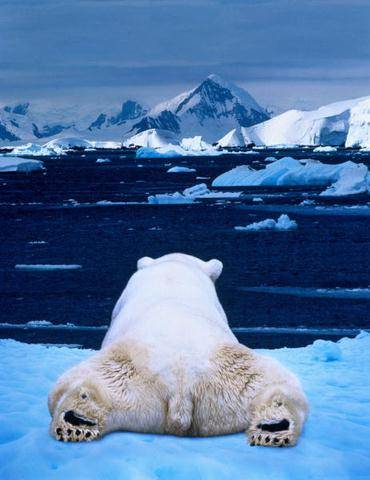 [Speaker Notes: There are many different DBT distress tolerance skills (or crisis survival skills).  This webinar is going to focus on a few key ones, including self-soothing skills, TIPP skills for extreme distress, refocusing or “ACCEPTS” skills) and some prevention skills known by the acronym  "IMPROVE."  As we talk about these, I want you to think of the distressing situation you identified earlier and whether you (or the student) naturally used any of these skills or believe they might have helped.]
#1: Do I need to Use Crisis Survival Skills NOW?
[Speaker Notes: How do you know when you should use Crisis Survival or Distress Tolerance Skills? How do we know we've "flipped our lid" or fallen into Emotion Mind? Easiest way is to start practicing identifying when you’re in different feeling zones.  Some people like a thermometer approach—with green and red zones at extremes.  Others like more of a numbered scale, where 1 means you’re fully calm, great and 10 means you’re completely overwhelmed by emotion.  Typically, when you’re in the red zone or above a 7 or so on your scale, you would benefit from distress tolerance skills.  However, some people find their emotions go so quickly from a low number to a high one, that they may choose to practice crisis survival skills a little earlier. Practicing asking: How strong are my emotions right now? Noticing the feelings and the intensity and then choose your next step.]
# 2: Self-Soothe with Five Senses
VISION:	Carry picture of soothing place; make collage of calming 			pictures; look at nature; carry picture of loved person/animal
HEARING:	Listen to soothing music; listen to nature/recording; listen to 			relaxation exercise; listen to voice that is calming (message on phone)
TASTE:	Suck on mint/hard candy; savor cup coffee/tea; chew gum; eat fruit 		slowly, savoring taste
TOUCH:	Rub a smooth stone in your hand; stroke your arms; massage 			yourself; play with a pet/animal; put on your favorite comfy clothes
SMELL:	Wear favorite scented lotion/oil/cologne; smell a scented candle/			diffuser; go outside and smell nature; smell favorite food
[Speaker Notes: If it turns out you're in the red zone, flipping your lid, or fully in emotion mind, a helpful way to immediately regulate your nervous system and connect to wise mind is through self-soothing using your five senses. 

Self-Soothing works best when you use different senses and find activities within each sense that help YOU feel soothed (it is different for everyone, what is soothing to one person may not be to another).  

Briefly review the strategies above—[ask for ideas in chat box].  DBT also includes a sixth sense of Movement—how soothing it can be to simply move your body--take a slow walk, dance to your favorite music—MOVE!]
#3: TIPP SkillsReduce Extreme Emotion Fast
Temperature: splash cold water on your face; hold a bag of ice over your eyes and cheeks for 30 seconds; hold an ice cube in your hand; hold your breath and put your face in bowl of cold water. 
Intense Exercise: run up and down stairs, walk fast, do jumping jacks, play basketball; lift weights. 
Paced Breathing: Breathing deeply into your belly—Inhale five seconds, then exhale seven seconds (breathe out longer than in)
Paired Muscle Relaxation: While breathing in deeply, tense groups of body muscles, notice tension; while breathing out, say “relax” in your mind and let go of the tension.  Repeat with different muscle groups.
[Speaker Notes: With extreme levels of distress, your nervous system might need a stronger reset. TIPP is an acronym that stands for Temperature, Intense Exercise, Paced Breathing and Paired Muscle Relaxation.  These actions quickly alter the state of emotional arousal, usually within a few seconds to minutes, and allow you to shift out of extreme distress. Temperature: splash your face with cold water; hold an ice cube, put an ice pack on your eye and cheeks for 30 seconds, or hold your breath and put your face in a bowl of cold water for 30 seconds. Intense Exercise: will calm your body down when it’s revved up by emotion—expend your body’s stored energy by running, walking fast, jumping, so forth.  Paced Breathing: PRACTICE TOGETHER:—take a deep breath in through your nose (count to five) and then a deep exhale through your mouth (count to 7)—make your exhale longer than your inhale. Paired muscle relaxation PRACTICE TOGETHER: take a big inhale while squeezing both hands into fists; now exhale while releasing your hands and focusing on sense of relaxation (can say, “relax” on the exhale).  Can do this with any muscle groups.]
Self-Soothing/Relaxation Plan and TIPP Skill/s
1.
2.
3.
4.
5.
6.
7.
[Speaker Notes: it’s important to have a written Self-Soothing/Relaxation and TIPP plan before you need it because in the moment, when distressed, you won’t remember these skills (until you’ve done them a lot).  Some people make "self-soothing kits" where you basically have a basket with tea, lotion, picture, directions to cue yourself. You may need two plans (one for home/dorm, one for work/school/away from home) as strategies you can realistically use may vary based on location (e.g., you can put on nice smelling lotion at work, but likely can’t light a candle or take a bath). Most helpful if you copy this plan onto a notecard that will fit in your wallet, backpack, purse so you have it with you.]
#4: ACCEPTS SkillsTolerate Distress by Refocusing
A	Activities
C	Contribute
C	Comparison/perspective
E	Emotion (opposite)
P	Push Away/shift attention
T	Thoughts
S	Sensation
[Speaker Notes: One thing you may notice when you try to soothe yourself is that your mind doesn't always cooperate.  You may find yourself obsessively thinking about the activating situation again and again--in a sense negating any soothing with five senses that you're doing.  Sometimes the brain literally gets stuck in an unhelpful way. So, an important skill to learn is how to shift attention/refocus/or distract yourself when your brain/thinking gets stuck. This doesn’t mean you should avoid thinking about hard situations or being with hard emotions.  It means that, when you're in the red zone or you've flipped your lid, trying to think about a situation when your cerebral cortex is off-line isn't going to be helpful. By refocusing yourself, you will allow your emotions and mind to settle and you’ll be able to get your wise mind on board to help you figure out how to move forward. How do you this?  DBT loves acronyms and this one is ACCEPTS, which stands for (read slide)]
Activities: pleasurable—take a walk, listen to music, play game or sports; do basic tasks—work on homework, clean.
Pay attention to others/Contribute: do something nice for someone, express gratitude or thank someone.
Comparison/Perspective: Recall a time you got through an even harder situation or identify a way in which life is still okay despite pain. You can also compare your situation to others who might be less fortunate.
Opposite Emotion: You can shift emotions by engaging in an activity that pulls the opposite emotion: do deep breathing when anxious; look at cute puppies online when sad.
#4: ACCEPTS
Tolerate Distress By Refocusing
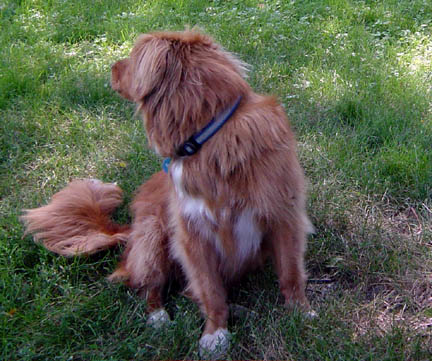 [Speaker Notes: So, let’s look at the first four letters, the ACCE in ACCEPTS and how we can tolerate distress by redirecting the mind. (Review Slide). Which of these ways to redirect the mind when it's gettng suck in unproductive rumination are helpful? (chat box)…any you’ve used?]
Push Away: Helpful to shift your attention away from a problem that you can’t deal with in the moment—you can come back to it later. Refocus by singing a song, describing what you see outside, engaging in an activity.
Thoughts—refocus your mind by counting something: your breath, letters in friends’ names, add/subtract by sevens, doing crossword.
Sensation: Use Five senses discussed earlier to self-soothe.  Know you can also LEAVE the situation/remove yourself from sensations that are triggering (e.g., seeing or hearing person you’re upset with—take a personal time out to center yourself)
#4: ACCEPTSTolerate Distress By Refocusing
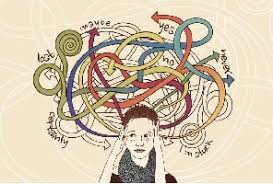 [Speaker Notes: Now the “PTS” in the acronym “ACCEPTS.”  The P stands for “push away,” which I prefer to think of as refocusing attention.  Again, when we have a problem that we can’t deal with in the moment or that’s beyond our control or that’s maybe even not a problem (but more of an anxious “what if” worry), it’s helpful to push away the problem by shifting our focus to something else—we might sing a favorite song or narrate/describe what’s going on around you in the present, or engage in an activity.  Similar to this, the “T” stands for Thoughts and the fact that sometimes our thoughts are so intense that we literally need to fill our mind with a challenging task to shift focus—we might count things—like our breaths or letters in friends’ names.  We might add/subtract by sevens or do a sudoku or crossword—basically anything that challenges the mind with a moderately difficult task forces a brain shift. Finally, the “S” is a reminder of using the five senses to self-soothe and also knowing that sometimes we need to get away from the sensory trigger of a situation by literally walking away (putting ourselves in a time out from trigger, be it a person, place, so forth).]
My ACCEPTS (Refocusing) Plan:Next time I’m Feeling Overwhelmed and Distressed, I will…
1.
2.
3.
4.
5.
6.
7.
[Speaker Notes: Just like with the self-soothing skills, It is important to have a plan for what ACCEPTS skills to use in an emergency situations.  Jot down a few skills that you want to try (or do this with students you work with).]
#5: IMPROVE the Moment Skills
I	IMAGERY
M	MEANING
P	PRAYER/HIGHER POWER
R	RELAXATION
O	ONE THING IN THE MOMENT
V	VALUES
E	ENCOURAGEMENT
[Speaker Notes: The final group of distress tolerance skills are a little different because they are designed to be preventative—these are things that ideally you practice daily to help you cope more effectively when stressors arise. So, while you might use some of these skills in the moment you are feeling intense distress, most of these are things you try to work into your daily life so that when life throws you lemons, you’re more able to make lemonade.  Again, because DBT loves Acronyms, these are known as “IMPROVE” skills, which stand for (read slide).]
I for Imagery
Imagine a place where you feel…
Calm
Safe
Happy
Relaxed

What do you see, hear, smell, feel/touch, taste?
[Speaker Notes: The first Improve skill is IMAGERY in the form of a safe place visualization, which is one of the most powerful stress reduction techniques. If you create a calming scene in your mind, your body will often respond by relaxing. Your mind can’t tell the difference between what you’re only imagining versus what is actually happening in the moment. This is why humans can feel incredibly anxious about things in the future that might never happen. There are many free guided visualization exercises online. Sometimes the best visualization is one you create, as what is calming to you may not be what is calming to someone else.  PRACTICE: Together, let’s just take a moment to get comfortable in your seat, close your eyes/soft gaze, and take a few deep long breaths (in through nose, out through mouth).  Now think of a place where you feel calm or safe, happy, relaxed. It might be a place in nature (sitting in woods or by water) or inside (aroma of favorite food cooking). Notice what you hear, smell, feel on your skin/touch, and taste.  Using all your senses pull up this image, savor it, and know you can pull it up again any time you need to.]
M is for Meaning
Reflect on what you value and what is important to you:
Family
Romantic relationship
Parenting
Friends/social life
Work
Education/training
Recreation/Fun
Spirituality/religion
Citizenship/community
Self Care
[Speaker Notes: The “M” (or second iMprove skill) refers to reconnecting with what’s important to you (values) and what brings MEANING to your life. Most of us can get through very difficult situations much more easily if we remember why what we’re doing is important to us. For instance, imagine a student feeling overwhelmed with trying to pass the GED and having a lot of thoughts like, “it’s a stupid test, why bother?”—If the student can identify why it's important to them, they will more easily stick with it: It might be they believe that passing will get them a better job or help them earn more money to care for a family member, so forth. Internal motivation often comes from identifying why something is personally important to us.  So, if we help ourselves and the students with whom we work to think about our “in between stuff” (in the comic) then we'll all be more likely to reach goals important to us.]
P is for Prayer/Spirituality
“Sometimes I go about in pity for myself, and all the while a great wind is bearing me across the sky.”
	--Ojibwa saying
[Speaker Notes: The “P” in imProve skills is for prayer/spirituality or having belief or faith in something larger than yourself, which often brings meaning and calm to life. Connecting to what's larger than ourselves can help us move forward even when things are difficult and can be powerful way of managing distress.]
R is for Relaxation
Progressive Muscle Relaxation
Walk, yoga, stretching
Tighten each part of your body for 5 seconds, then completely relax it
Start at your toes and work upward
Any exercise that relaxes your muscles
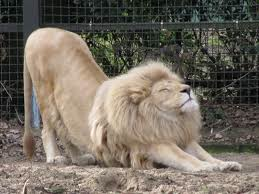 [Speaker Notes: Having a regular practice (ideally daily) of relaxing your body helps reduce stress and muscle tension. It’s like filling up your tank such that when you face the stressors of the day, you have fuel to work with. Many different types of relaxation.  Might be stretching, doing yoga, going for a relaxed walk, or a simple muscle relaxation, which is called “progressive muscle relaxation;” (this is similar to the “paired muscle relaxation” that was TIPP skill). Key is daily practice.]
O Is for One Thing in the Moment
Next time you are in distress, ask:
Where am I right now?
Am I time traveling to future, worrying or planning?
Am I traveling to past, reviewing mistakes?
Am I in the present? 
Redirect attention to present by focusing on breathing, describing internal sensations or external environment—what do you see, hear, smell, taste, feel?
[Speaker Notes: It is extremely hard for any of us to live in the present moment.  Our brains have helped us survive by looking ahead for dangers and back at failures, so most of us spend a lot of time thinking about the past (identifying all the things that we did wrong) or worrying about the future (all the disasters that might befall tomorrow) and very little time in the present, right now. If our focus is always on the past and the future, we miss life, which is in the present.  Research has shown the power of mindfulness, of connecting to what is right in front of us without judgement--in decreasing suffering and increasing satisfaction in life. By practicing daily mindfulness (asking above questions) you can lower your level of distress.]
V is for Vacation/Time Out
We all need time away to relax and recharge
Time Out
Small, simple “vacations”
Treat yourself—do something nice for yourself
Don’t talk to anyone for an hour/afternoon
Take a nap
Curl up with your favorite book, music
Not only for kids
Remove yourself (temporarily) from distressing situation
Calm and self-soothe yourself
Remember your needs are important
Go back and face the problem once centered
[Speaker Notes: “V” is for Vacation or Time Out. Many struggle with taking time away from the business of life. Sometimes we might believe things will fall apart without us, or that our needs aren’t important, or that others needs are more pressing.  Or we might think other people will get upset or think we’re selfish if we take time away—there are so many reasons why we might work work work and not take time to recharge our own batteries. While helping others is great, it is not effective if it means you aren’t taking care of yourself.  The “put your own oxygen mask on before you help those around you—even your children—because you aren’t going to be of much help when you pass out.  You can take “big vacations” and little ones.  You can also take “time outs" (see ideas on slide)]
E is for Encouragement
Use Self Encouraging Coping Thoughts
“This situation won’t last forever”
“I can ride this out and not let it get to me”
“I’ve survived worse than this.  I’ll be okay”
“Feelings will pass.  I’ll feel better again”
“I’m strong and I can deal with this”
“It’s okay to feel angry/afraid/sad.  Feelings will pass.”
“My thoughts don’t control my life.  I do.”
[Speaker Notes: E is for "Encouragement." There are times in life when we feel discouraged and down and need a pep talk to keep motivated and moving forward. While it’s great to get a pep talk from someone else, it’s even more powerful if we can learn how to do this for ourselves. Coping thoughts are ways to encourage yourself, particularly when you’re feeling down or discouraged.  It’s important to practice these regularly when not distressed, as otherwise you won’t remember them at times of distress. It’s also important to make your coping thoughts your own—these are NOT meant to be superficial fortune cookie things, but really messages we know we need to remind ourselves of—things we know are true when we’re in our wise mind, but often forget when overwhelmed by emotion.]
My IMPROVE plan:List One Way to Practice Each
IMAGERY:
MEANING:
PRAYER/HIGHER POWER:
RELAXATION:
ONE THING IN THE MOMENT:
VALUES:
ENCOURAGEMENT:
[Speaker Notes: Jot down some ideas for an IMPROVE plan and commit to trying them for a week.  You don't have to use every letter, just identify a few things that you believe might be helpful for you (or do this with students).]
Radical Acceptance
IS: 
Accepting the moment exactly as it is—even if you don’t like it
Know that rejecting reality worsens your pain—creates more suffering
In order to change something, you must first accept how it is

IS NOT:
Approving of things as they are
Giving up or becoming passive
[Speaker Notes: Final thing I want to talk about is the concept of Radical Acceptance.  Radical acceptance is one of the hardest distress tolerance skills.  Maybe you've noticed that when something distressing happens, you spend a lot of time fighting against it—saying things like, “This shouldn't have happened,” or feeling frustrated and angry at others' behavior. Or sometimes you might be angry at yourself for feeling what you're feeling or get stuck in bitterness about the past that you can't now change. Radical acceptance is the opposite of all of that.  It’s acknowledging and accepting the moment as it is, even if you don’t like it.  It’s understanding that fighting against reality causes more pain and that, in order to change something, you must first accept it. EXAMPLE: In March, right after getting fully vaccinated, I took a plane to see my son, who lives in another state. I didn’t have a direct flight and, while waiting in the airport for my connecting plane (during COVID, which was NOT a place I wanted to be) I learned my second flight was cancelled and there likely wasn’t going to be another flight that day.  I had an emotional meltdown and could feel myself furious, pacing around, obsessively thinking, “this can’t be happening, I can’t get stuck here.”  After about five minutes of this, I realized that my refusal to accept reality (my plane was cancelled), had made me so riled up that I couldn’t think clearly and figure out what to do next (like switch airlines and get on another plane).]
Radical Acceptance: HOW?
TIPS
Notice the struggle—body signs—and breathe
Verbalize commitment to accept present reality—drop the “shoulds”
Willing stance
Open hands
Slight smile
[Speaker Notes: But how do we do this? It’s not easy to accept situations or feelings that we don’t want to accept.  Sometimes it feels easier to struggle and try to control things we can't control. The most important first step is to start noticing when you are struggling to accept something—what does it feel like in your body—and then take a deep breath. And verbalize the reality of the present experience (e.g., "My plane was canceled. I might be stuck here. I don't like this, but this is what's happening." or "I have to quarantine at home for two weeks because a co-worker tested positive for COVID. I don't like this, but this is where I am")  Try to have a willing stance, by opening your arms and body and even forcing yourself into a slight smile, which changes your neurochemistry.]
Surviving Intense Emotions: Putting It All Together
Notice the intensity of your emotions (green/yellow/red zone or 1-10)

When Emotions Overwhelm:

Use self-soothing with five senses and TIPP skills
Use ACCEPTS skills to Refocus from a Distressing Experience
Practice IMPROVE skills to help prevent red zone moments
Practice Radical Acceptance
[Speaker Notes: Thank you for joining today!]
Thank you!
Resources:
DBT Skills Training Manual, Second Edition (Linehan, 2014)
DBT Skills Training Handouts and Worksheets, Second Edition (Linehan, 2014)
The Dialectical Behavior Therapy Skills Workbook (McKay, 2019)
Brainstorm: The Power and Purpose of the Teenage Brain (Siegel, 2015)